PHÒNG GIÁO DỤC VÀ ĐÀO TẠO HUYỆN GIA LÂM
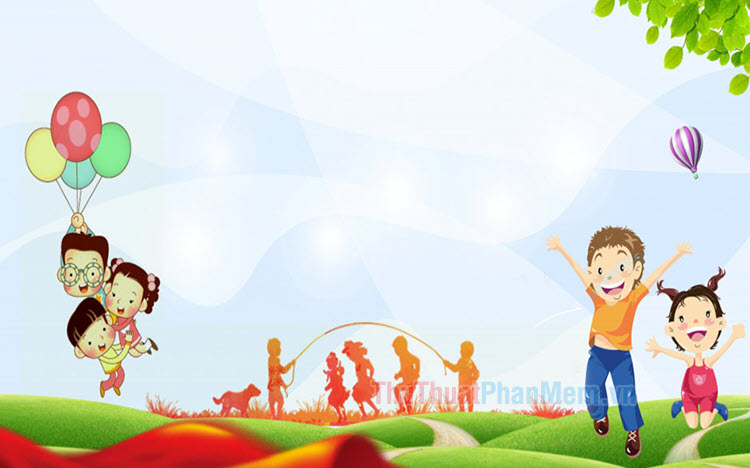 TRƯỜNG MẦM NON HOA SỮA
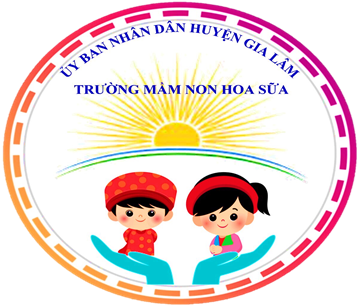 LĨNH VỰC PHÁT TRIỂN TCKNXH
Kĩ năng sống: Cách đi tất
Lứa tuổi: 3 - 4 tuổi
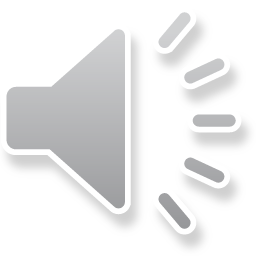 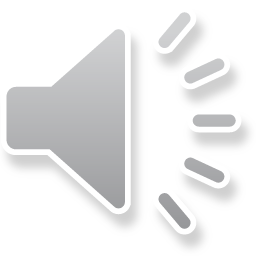 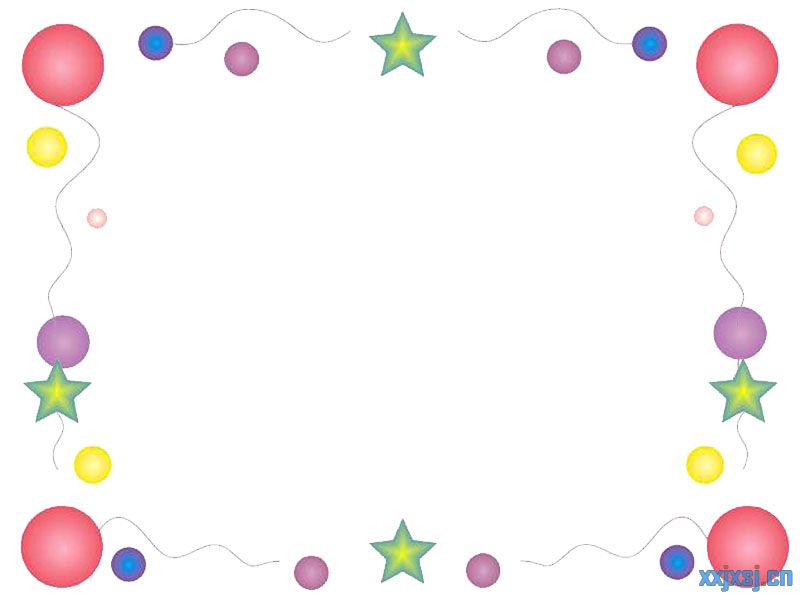 ĐỐ VUI
Hai chiếc túi nho nhỏ
Đeo ở dưới chân người
Ra đường thiếu 1 chiếc
Ắt bị người ta cười
Đố bé là gì?
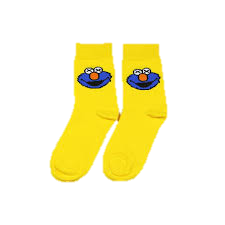 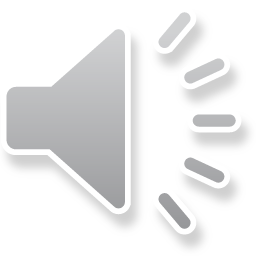 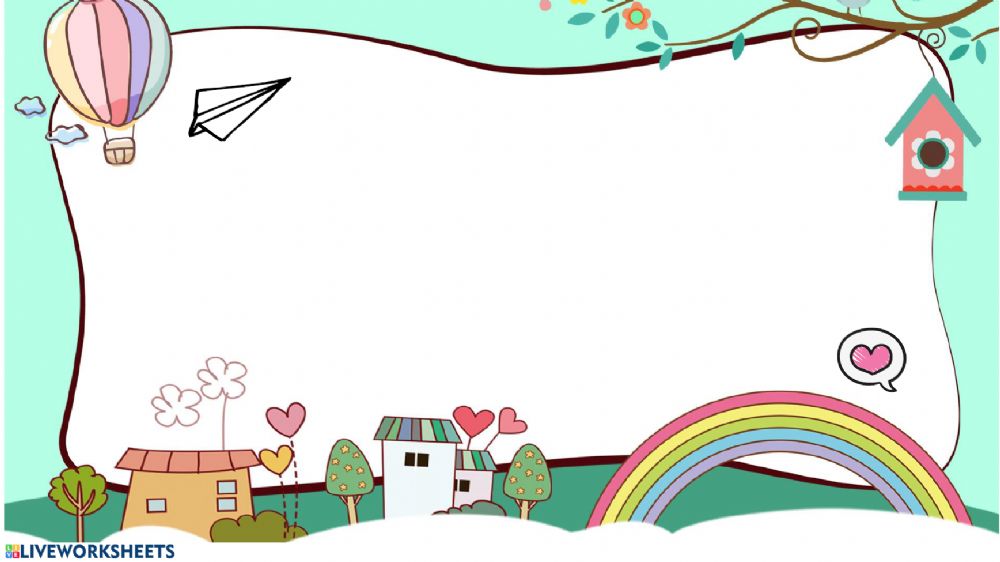 Kĩ năng sống: Cách đi tất
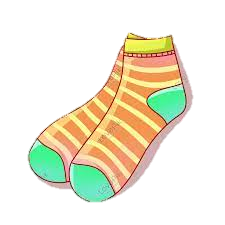 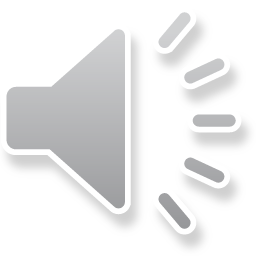 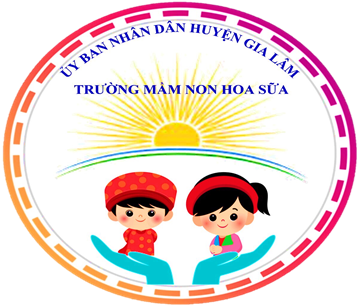